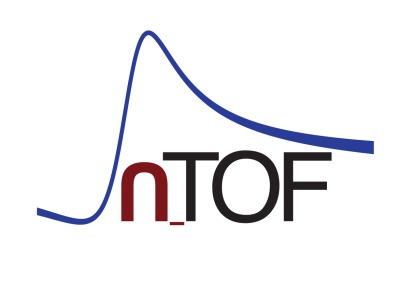 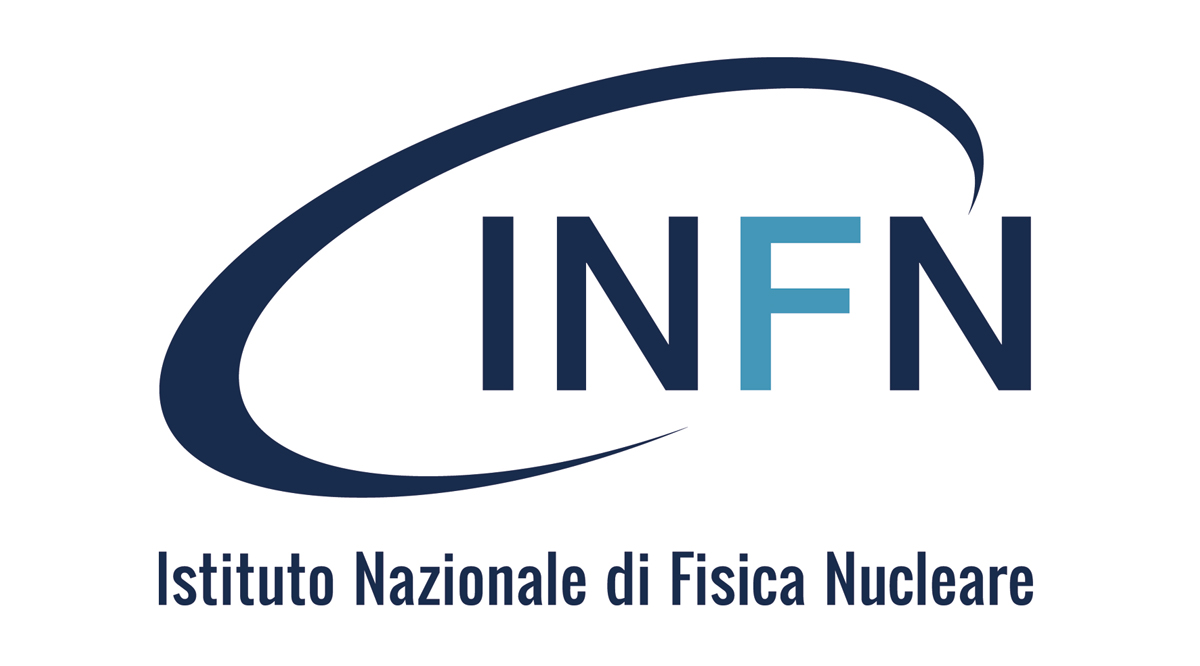 Consiglio di Sezione 
Bari, 2023
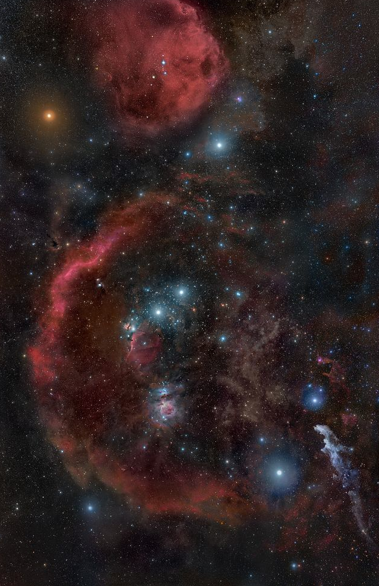 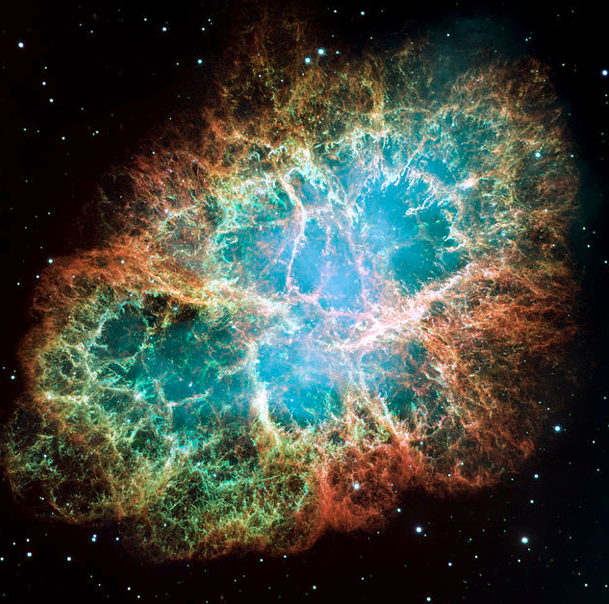 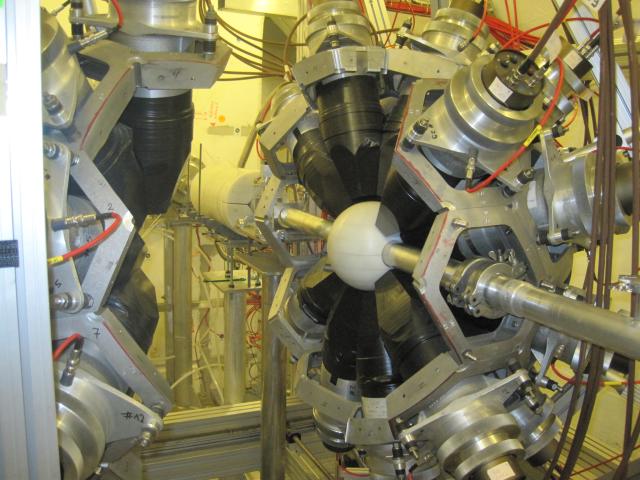 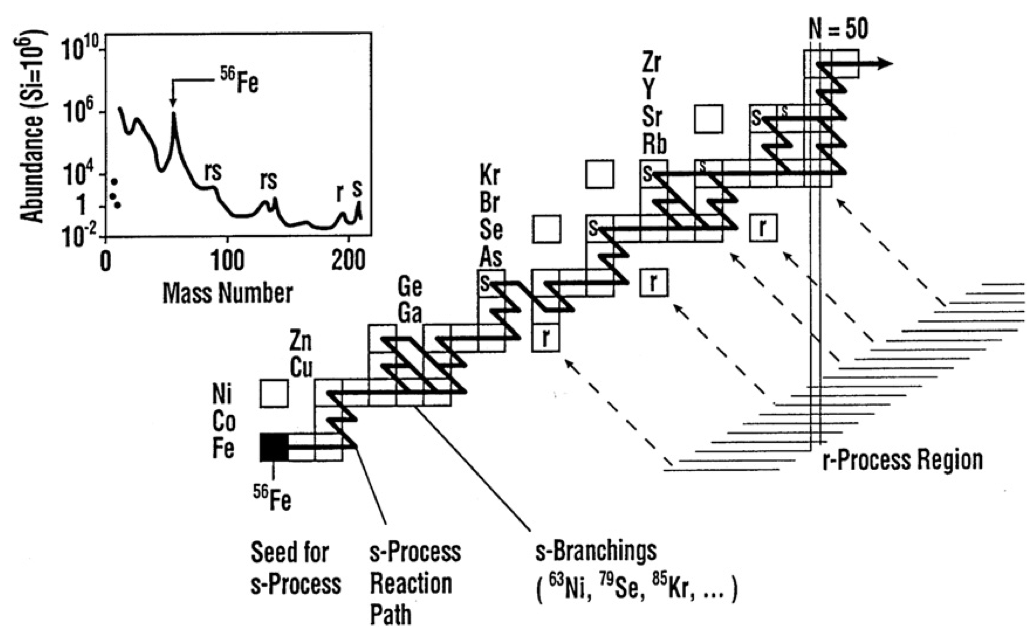 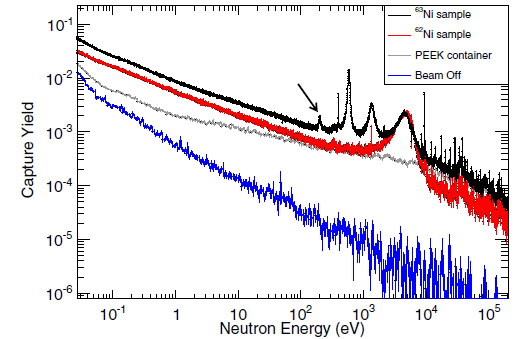 Esperimento n_TOF
neutron Time Of Flight
M. Mastromarco @ Consiglio di Sezione 2023, Bari
Attività n_TOF Ba 2023
Caratterizzazione flusso NEAR Station

Misura 64Ni (spokesperson G. Tagliente)

Misure di trasmissione e cattura dello natSr presso la facility GELINA

Analisi dati
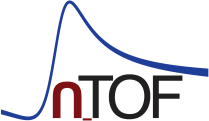 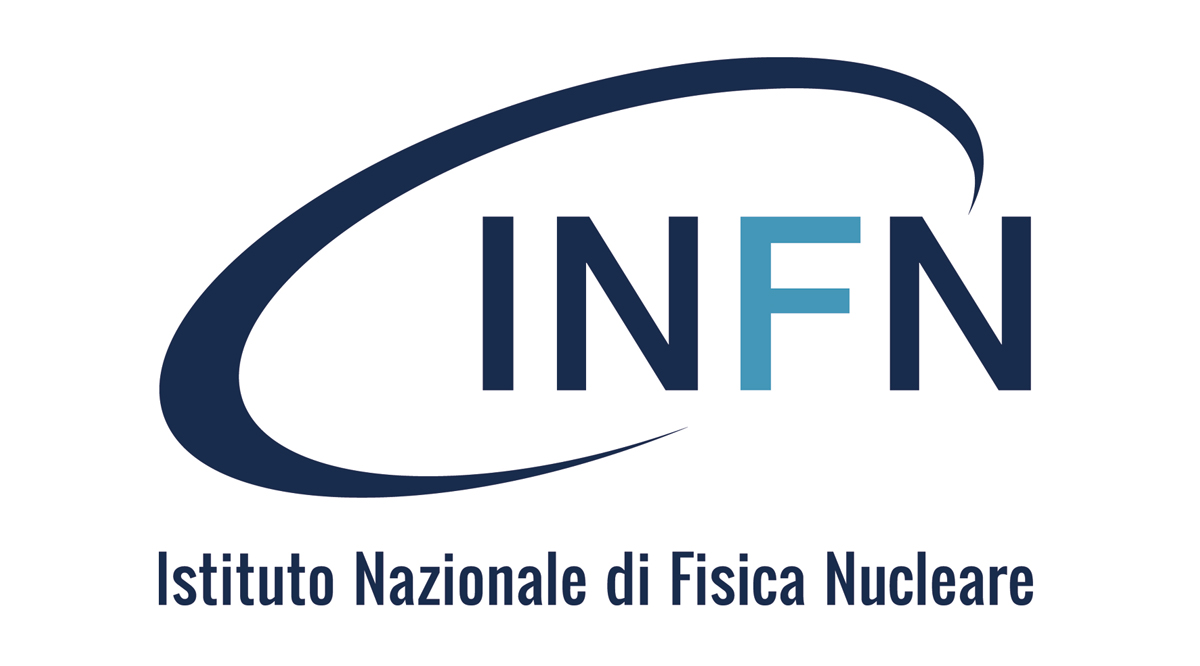 M. Mastromarco @ Consiglio di Sezione 2023, Bari
Attività n_TOF Ba 2024
Misure attivazione nella NEAR station

Sviluppo rivelatori LaBr

Analisi dati
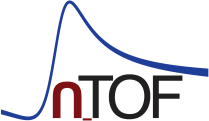 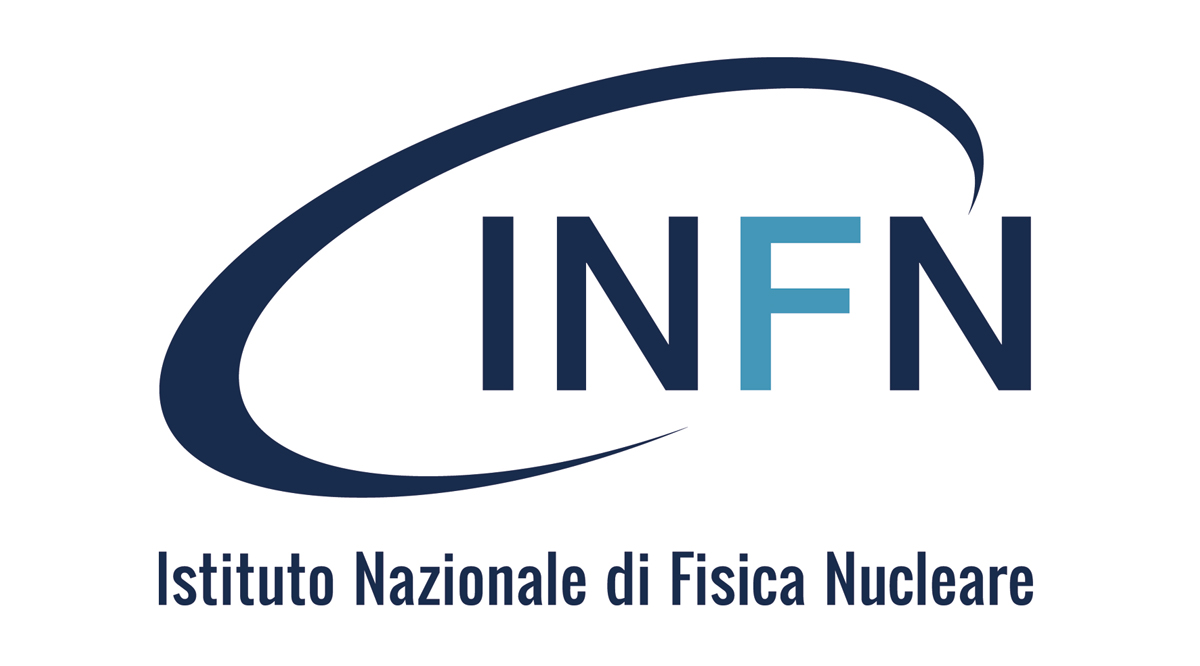 M. Mastromarco @ Consiglio di Sezione 2023, Bari
Richieste  n_TOF Ba 2024
Supporto Tecnico
Off. Meccanica
Tecnico Mecc.                
Tecnico Eletton. (Sacchetti)
Partecipanti
N.Colonna                 95%
D. Diacono                30%
M. Mastromarco    100%
A.M. Mazzone          50%
G. Tagliente               70%
V. Variale                      0%  
FTE     3.45
Missioni                                         22 k€
Apparati                                         13 k€
Consumo                                          2 k€
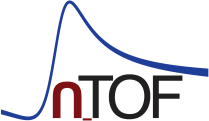 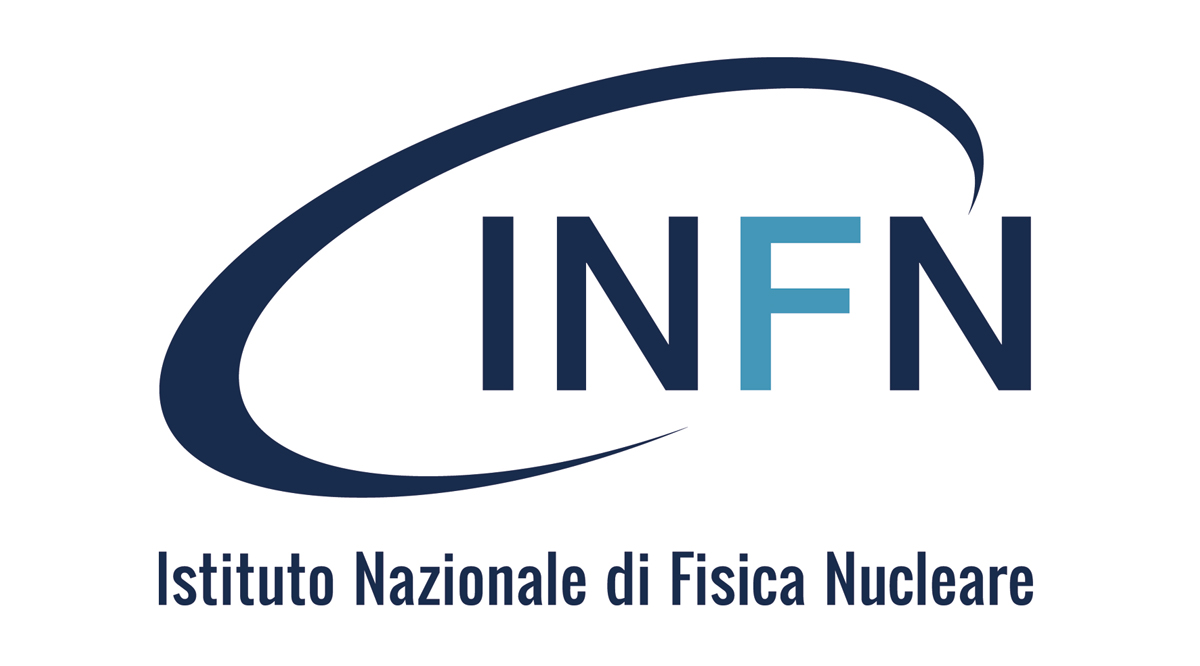 M. Mastromarco @ Consiglio di Sezione 2023, Bari